The road to DNSRocks
Why would you write your own authoritative DNS server?
Balint Csergo
Production Engineer
Agenda
History
TinyDNS
DNSRocks with CDB backend
DNSRocks with RocksDB
DNSRocks OpenSource
01		History
01	History
What do we need from  a DNS server?
Resolver IP based “views” 
EDNS Client Subnet “views”
Simple to generate views
Simple to configure
Simple to deploy DB updates
Query Logs
Health metrics
Latency requirements
Config Repo
DNS pipeline
HOST DB
DNS MUTATOR
Zookeeper
Network DB
Zookeeper
DNS Presenter
DNS Publisher
Trackerless Torrent
CORP
DNS HOST
Subscriber
dnsrocks
Automations
Unbound
Clients
dnsrocks
dnsrocks
dnsrocks
01	History
2012
2018
2020
2022
TinyDNS
DNSRocks with CDB backend
DNSRocks with RocksDB
Open Sourcing DnsRocks
We start running our own implementation of an authoritative DNS server. We are still using a TinyDNS compatible format by default
Split off proprietary bits and provide useful Open source alternatives
Switch to upstream dependencies where it made sense
We have been using TinyDNS (with patches)
IPv6 support
EDNS Client Subnet location matching
Multiple Map support
We migrate from CDB to a RocksDB backend to support data growth
02	TinyDNS
02 TinyDNS
What was great about TinyDNS?
Simple
Efficient 
Very fast
Line-based zone format 
Distributing data.cdb is simple
02 TinyDNS
What was not so great about TinyDNS?
Antiquated hard to read C code
Not easy to extend 
Simplicity comes with trade-offs 
Lack of tests and modern programming paradigms 
Lot of global/static variables 
Hard for engineers to ramp up
Single threaded
02	TinyDNS
Open Source Alternatives
03	DNSRocks with CDB Backend
03	DNSRocks with CDB Backend
Roll your own
Go is a modern language
miekg/dns is an amazing library, we’ve built on top of that
We reuse a lot of plumbing from CoreDNS
Go tooling makes building/running/testing easy
Good unit test coverage was a must
Faster iteration speed
Works with CDB, compatible with internal tooling
Feature parity with TinyDNS, so rollout and A/B testing was “simple”
A/B testing enabled us to profile our code, and optimize hotspots
04	DNSRocks with RocksDB
04	DNSRocks with RocksDB
What’s good about CDB
speed: Data access is very very fast
It’s a constant database, it can be mmapped
We know how to work with it already
It’s a very simple data structure, basically a hashmap
04	DNSRocks with RocksDB
What’s bad about CDB
It’s a constant database, we need to redeploy the whole view on every change, which causes constant recompilation, and increased propagation time
This constant DB rewrite leads to SSD wear, we needed to store the DB in Ramdisk
It’s a 32 bit hashmap. 4 GB is the maximum size of a cdb database
04	DNSRocks with RocksDB
RocksDB
speed: RocksDB being mutable means we don’t recompile anything. Incremental updates are possible and applying changes takes milliseconds. 
 SSD wear: RocksDB is flash-ready, which meant we’ve been  be able to move back to SSDs and free up some precious RAM
 32-bit limitations of CDB no longer apply, shards can get as big as we need. 4 GB isn’t enough for everybody :)
04	DNSRocks with RocksDB
RocksDB
The steps we took:
Writing CGO wrapper around RocksDB so it could be used in Go
Adding alternative backend support in DNSRocks
Creating native go parser and compiler from TinyDNS configuration format to CDB and RocksDB
Rethink how we do maps to better utilize RocksDB’s findClosest
04	DNSRocks with RocksDB
DNS server performance comparison
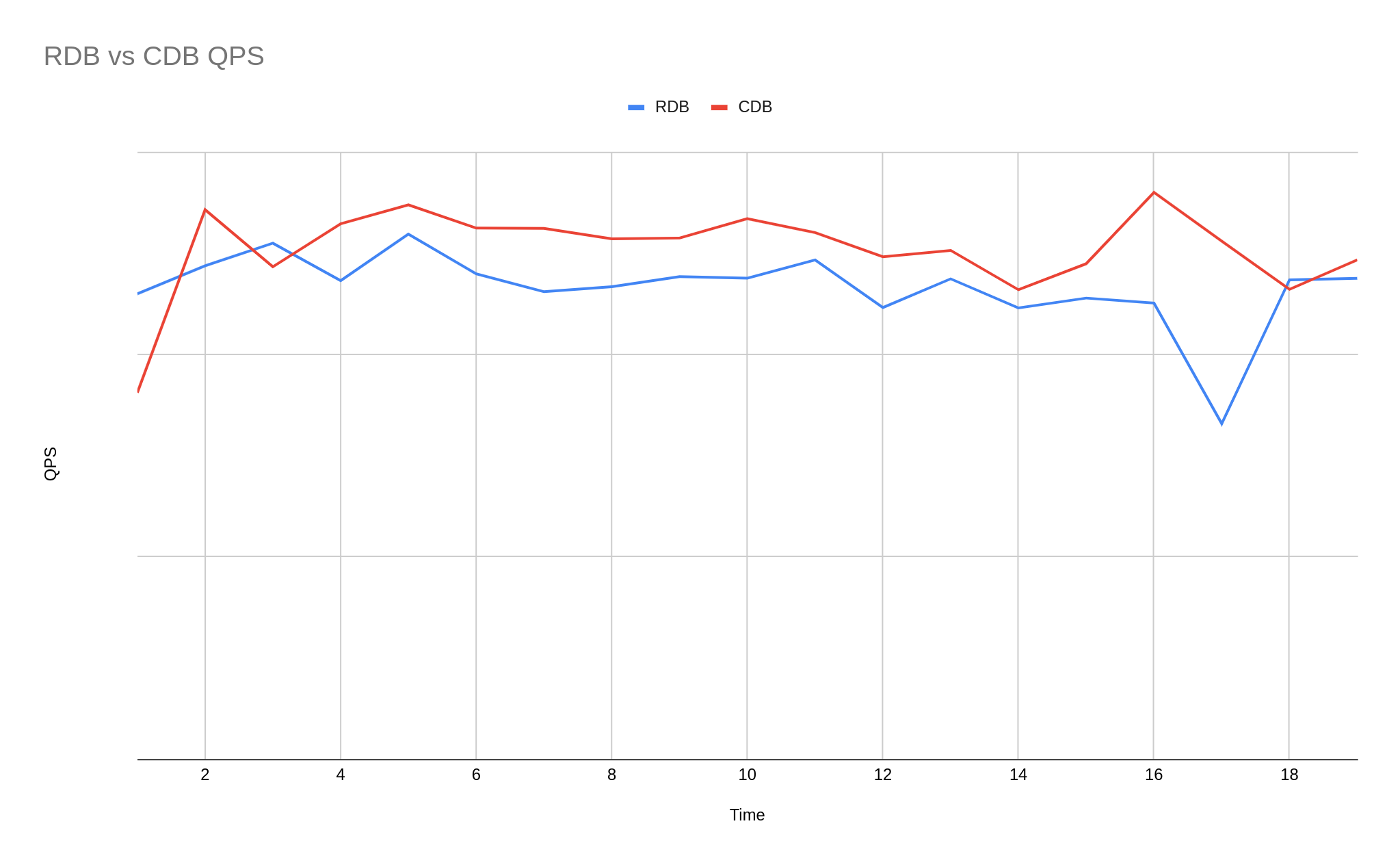 04	DNSRocks with RocksDB
DNS propagation time wins on Rocksdb
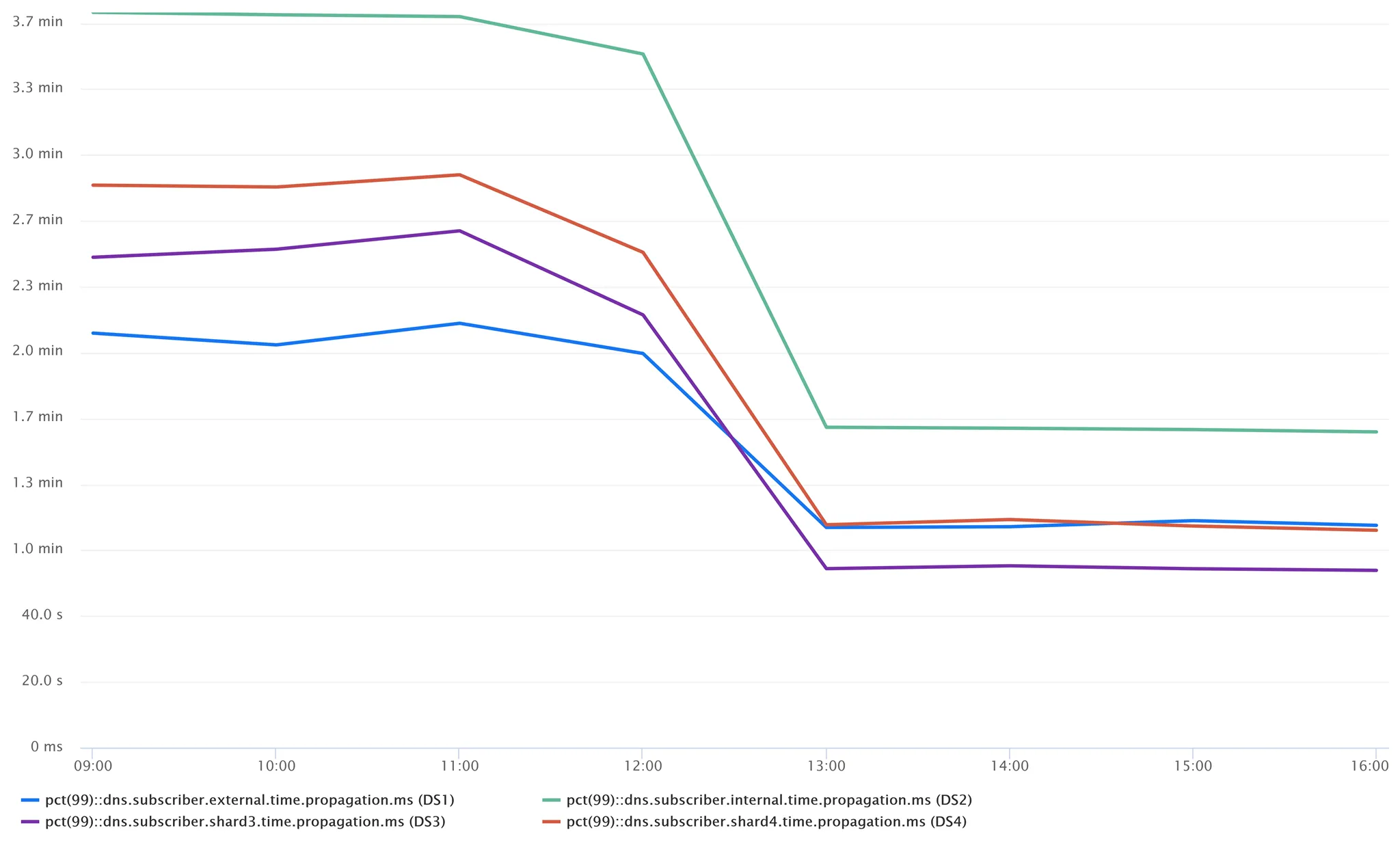 05	DNSRocks Open Source
04 DNSRocks Open Source
DNSRocks Open Source
The steps we took:
Split off proprietary pieces of code
Provide reasonable OSS alternatives (Prometheus metrics + dnstap logger)
Switch to upstream dependencies wherever possible
CI pipeline on github
Documentation
Thanks
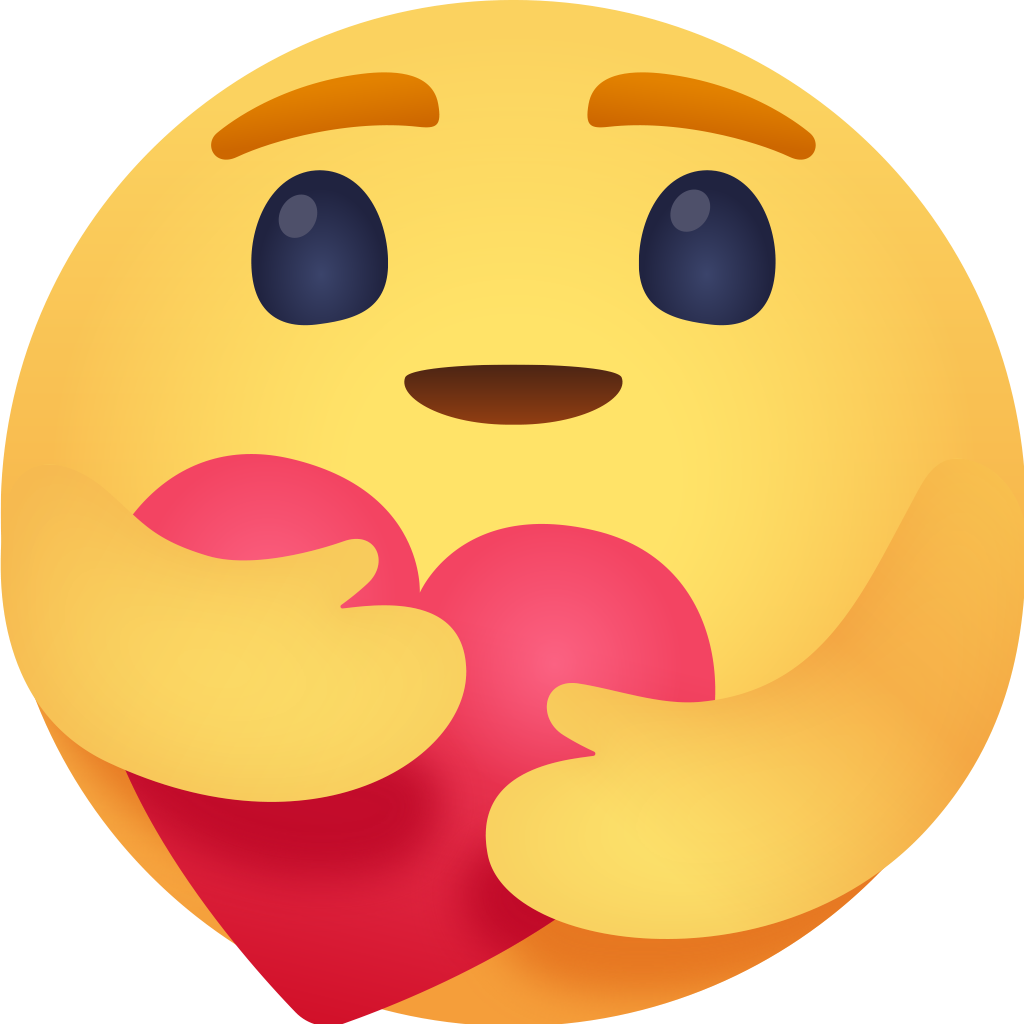 Manu Bretelle (@chantra)
Yaroslav Kolomiiets (@yarikk)
Oleg Obleukhov (@leoleovich)
Andrei Lukovenko (@alukovenko)
Alex Bulimov (@abulimov)
Pablo Mazzini (@pmazzini)
Patrick Cullen (@t3lurid3)
Vadim Fedorenko (@vvfedorenko)
Trinity Mirell (@trynity)
Maxime Montinet 
Jinyuan Feng
Ivan Laktyunkin
Yang Yu
04	Questions